Bermuda Reporting Overview & Changes in 2023
[Daniel Levy and Harry Cuddy]
Introduction
Introduction – Daniel Levy and Harry Cuddy
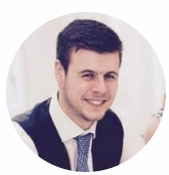 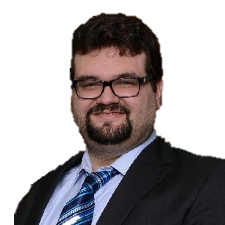 Daniel Levy FIA
Senior Manager
Harry Cuddy FIA
Manager
Daniel is a Senior Manager in Grant Thornton’s Actuarial & Insurance Consulting team.
He has over 12 years experience in the life insurance sector, with a particular focus on process optimisation and reporting.
He has worked within both Solvency II and Bermudan EBS reporting regimes, in various roles.
In his spare time, he enjoys model building and spending time with his young son.
Harry is a Manager in Grant Thornton’s Actuarial & Insurance Consulting team. 
With over 9 years experience in the insurance sector, he has experience predominately in reporting, capital modelling and development. 
He has worked in EBS reporting over the past 18 months, having previously worked under the Solvency II reporting regime. 
He enjoys practicing martial arts and playing sports such as tennis and squash.
3
EBS Reporting
Economic Balance Sheet (EBS) - Overview
In 2015, the Bermuda Monetary Authority (BMA) implemented the EBS framework which is used as the basis to determine Insurer’s Enhanced Capital Requirement (ECR).
Under EBS the insurer should value assets and liabilities (other than technical provisions) at fair value in line with GAAP principles. 
Technical provisions are valued based on the following approach: 
Best estimate cash flows
Discounted using risk-free rate with an illiquidity adjustment 
Risk Margin is added for recapitalisation cost
The ECR is required in addition to the Technical Provisions.
5
Economic Balance Sheet (EBS) - Overview
Assets
Liabilities
This diagram shows the main components for the EBS balance sheet. 
The following slides will cover: 
Technical Provisions
BEL (slides 7 - 9)
Risk Margin (slide 11)
ECR (slide 10)
Solvency II Equivalence (slide 12)
Surplus
ECR
Risk Margin
Assets
Technical Provisions
BEL
6
BEL – Best Estimate Cash Flows
Calculation of the BEL requires best estimate cash flow projections.
Cash flow projections should be calculated on a best estimate basis and should take account of all future cash in-flows and out-flows required to settle the insurance obligations. Cash flows should include: 
Future best-estimate premium payments
Benefit payments to cedents policy holders and beneficiaries
Expenses for intermediaries, claims, servicing and profit commission 
Investment costs 
Payments to and from reinsurers 
Any other cash flow items which are expected to settle obligations
Additional margins for uncertainty should not be held within the cash flows.
7
BEL – Standard Approach Discounting
Calculation of the BEL accounts for the time value of money, using the relevant risk-free interest rate term structure with an appropriate illiquidity adjustment.
Standard Approach 
BMA provides the discount rates under this approach in the form of the Corporate Curve.
The starting point is the risk-free yield curve for each currency. 
The illiquidity adjustment is based on a representative asset portfolio based solely on corporate bonds and is adjusted for defaults, downgrades and an uncertainty margin.
8
BEL – Scenario Base Approach Discounting
The standard approach may not be appropriate for all Bermudan insurers. The BMA may permit insurers to use the scenario-based approach where appropriate. 
Scenario Based Approach (SBA)
The SBA is a replicating portfolio approach based on the actual portfolio of assets assigned to a block of business subject to certain eligibility criteria.
The SBA incorporates various interest rate stresses that incentivises firms to have strong Asset-liability risk management by capturing interest rate sensitivity of assets and liabilities.
The interest rate scenarios will cover nine different interest rate patterns such as increasing, decreasing, increasing and decreasing, twists where the long- and short-term rates behave different.
9
Enhanced Capital Requirement (ECR)
An Enhanced Capital Requirement (ECR) is required in addition to the Technical Provisions. This is calculated as the maximum of:
The Minimum Solvency Margin (MSM) 
The Bermuda Solvency Capital Requirement (BSCR)
The BSCR can be calculated with the BMA’s standard capital model or by using an internal capital model.  
The standard capital model is standard practice and is calculated by applying capital factors to exposures. 
The risk factors could be categorised as falling under the following 4 headings: market, credit, insurance and operational risk. Diversification between categories is allowed for using a prescribed correlation matrix.
10
Risk Margin
11
Solvency II Equivalence
Solvency II equivalence for third countries means a non-EU jurisdiction has an insurance regulatory regime that achieves the same outcomes as those determined under the Solvency II framework. 
Bermuda achieved full equivalence on 24th March 2016 and remains one of only two countries to have attained full equivalence. 
This enables Bermudan insurers, reinsurers and insurance groups to conduct business in the EU as though they were EU domiciled entities.
12
BMA Consultation Paper
BMA Consultation Paper
In February 2023, the BMA released a consultation paper setting out a series of proposed enhancements to the Bermudan insurance regulatory regime.

The proposed enhancements cover:
Changes to the calculation of both the Technical Provisions and the BSCR
Additional eligibility requirements for the SBA
Updates to the Section 6D application process
Clarifications/Refinements

Feedback and field-testing from insurers was requested by end April 2023.
14
Key Changes – Timeline & Overview
15
Key Changes – SBA Approval & Eligibility
Introduce requirement for prior approval to use the SBA
Will apply to insurers who do not currently use the SBA
Insurers with liabilities already using the SBA will not need prior approval however new business written will need prior approval to use the SBA
This is in addition to existing approval process for admissible assets

New liability eligibility requirements, focused on lapse risk
Liabilities without policyholder options are eligible by default
Where liabilities have policyholder options, they are only eligible if it can be demonstrated that "the residual risk arising from asset/liability portfolios with policyholder lapse options is ‘not significant’ in the context of the risk management in place"
16
Key Changes – SBA Eligibility (contd)
Demonstrating residual risk is not significant to be done via the following tests:
17
Key Changes – Base Lapse Adjustment
Base Lapse Adjustment (BLA) applied as an add-on to the existing BEL
This is in addition to the dynamic lapse assumptions captured within the existing SBA interest rate scenarios
Adjustment calculated by recalculating existing BEL on binding scenario with the base lapse assumption adjusted, up to one-standard-deviation range in onerous direction
Cross subsidisation between policies is not allowed

BEL including the BLA is the ultimate BEL number for reporting

BLA will be grandfathered for existing SBA portfolios
18
Key Changes – Lapse & Expense BSCR
Current “Other Insurance risk” capital charge to be replaced with a principles-based Lapse risk charge and Expense risk charge within the BSCR calculation
The BSCR risk correlation matrix will also be updated to reflect this change

Expense risk charge to be based on the combined BEL impact of the following stresses, applied simultaneously:
Percentage increase in all unit expense assumptions
Basis point increase in expense inflation rates per annum
Stresses vary based on region expenses are attributable
19
Key Changes – Lapse & Expense BSCR (contd)
Lapse risk charge to be based on the most onerous BEL impact of the following three shocks:
Both Expense & Lapse BSCR implementation to have a 10-year transitional period
20
Key Changes – Section 6D Refinements
Proposed to refine Section 6D framework to provide three pre-defined routes for application, based on the adjustment complexity
Scope
21
Key Changes – Section 6D Refinements (contd)
Level of requirements for approval increases with complexity of adjustment
Requirements
22
Key Changes – Section 6D Refinements (contd)
Annual review of Section 6D adjustments will continue to apply

Transitional arrangements to be offered for any adjustments already granted that fall outside of the new regime
23
Other Changes
Refinement of SBA risk management & documentation requirements
Requirement to have SBA liquidity risk management programme
Introduction of SBA Model documentation & model risk management requirements
Introduction of governance & internal control requirements
Removal of portfolio repositioning
Clarification of SBA asset modelling requirements
Modelling of optionality 
Assumed sale of “unsellable assets” & reinvestment strategies
Default , downgrade & transaction costs
Move to using EIOPA curve for Standard Approach for EUR liabilities
24
Questions
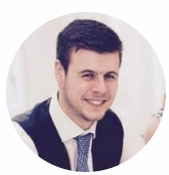 Harry Cuddy FIA
Manager
Harry.N.Cuddy@uk.gt.com
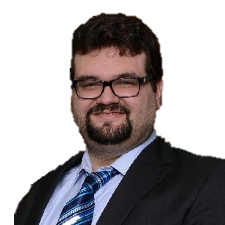 Daniel Levy FIA
Senior Manager
Daniel.B.Levy@uk.gt.com
25